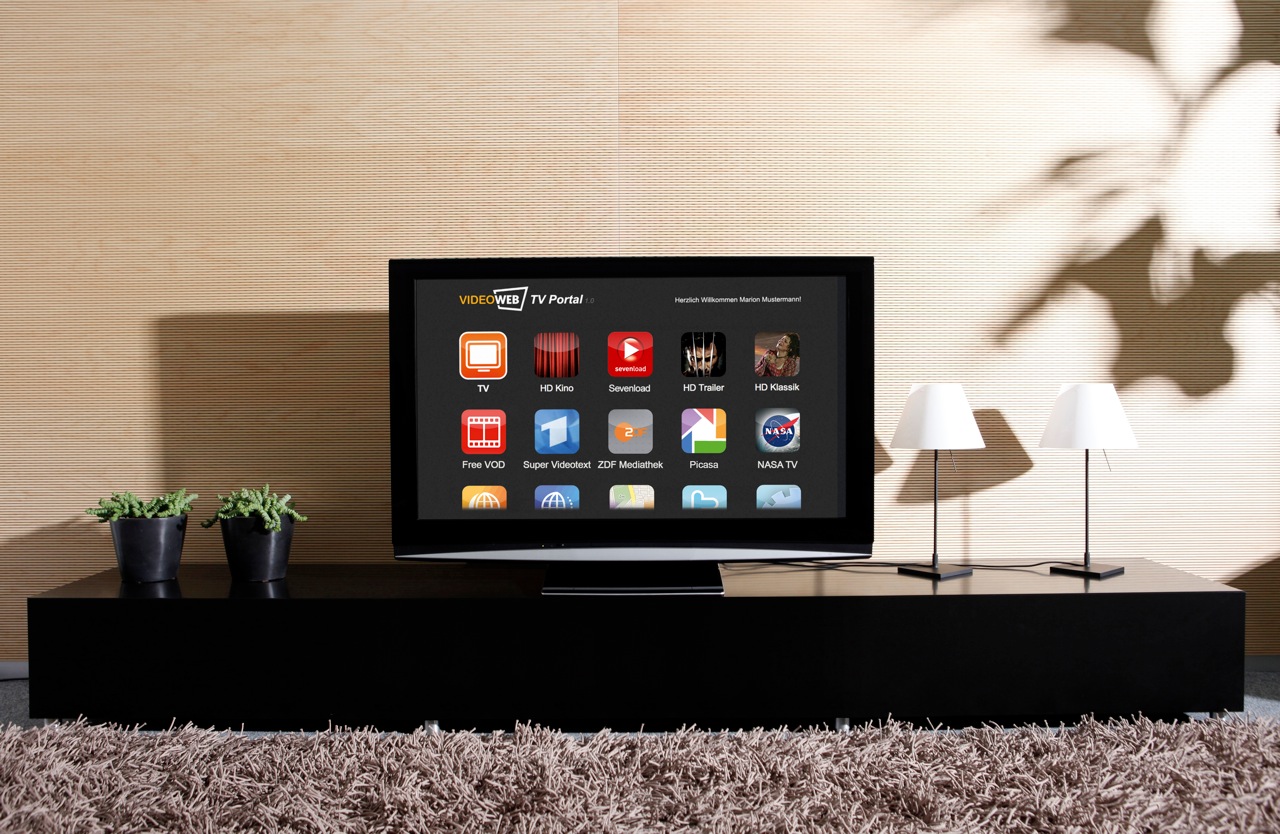 Münchner Kreis – „New TV“ - Geschäftsmodelle
VideoWeb: Aus Fernsehen wird mehrsehen
Über VideoWeb
Gegründet 2009 von den Gründer von ANIXE HD und WEB.DE

Hersteller von Hybriden-Receivern in denBereichen Satellit, Kabel und IPTV

 Mitglied / Support im HbbTV Konsortium

Entwicklungsstandorte in D, UK, GR, Taiwan und China

	Wir wollen unseren Kunden die beste Verschmelzung von Fernsehen und Internet-Diensten bieten
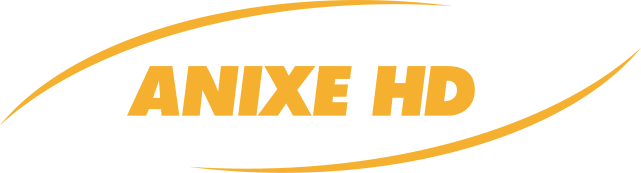 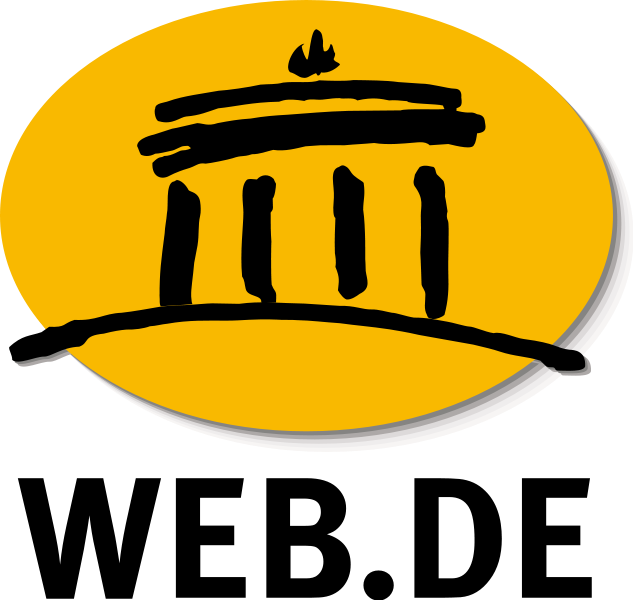 11.5.2011
VideoWeb bringt die Zukunft in Ihren Fernseher
2
TV + Internet...
... Die Zeit ist reif. Internet und TV werden verschmelzen!








TV wird dritte Breitband-Nutzungssäule neben PC /Notebook und Smartphone / Tablet
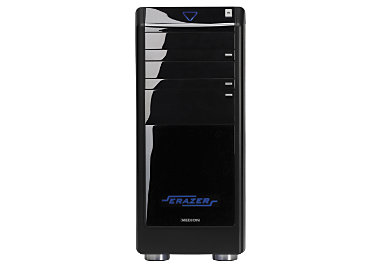 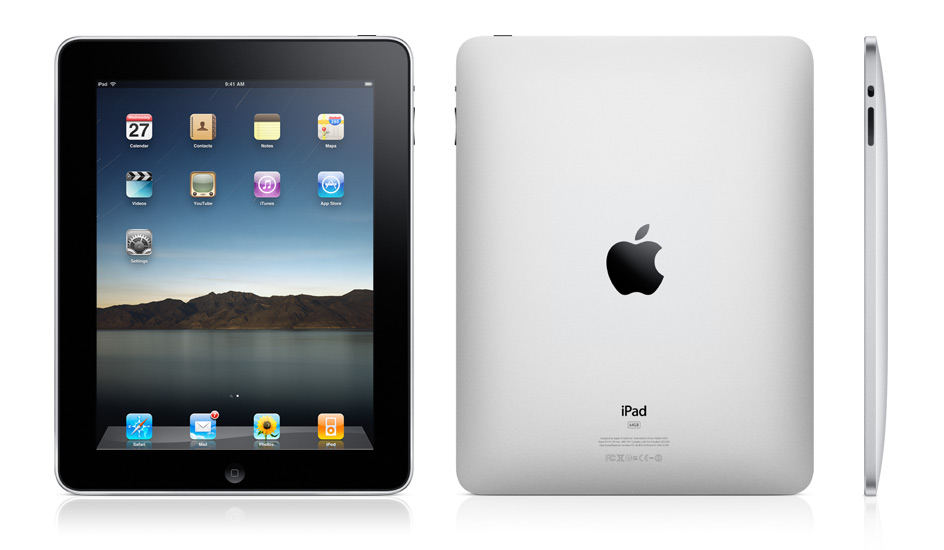 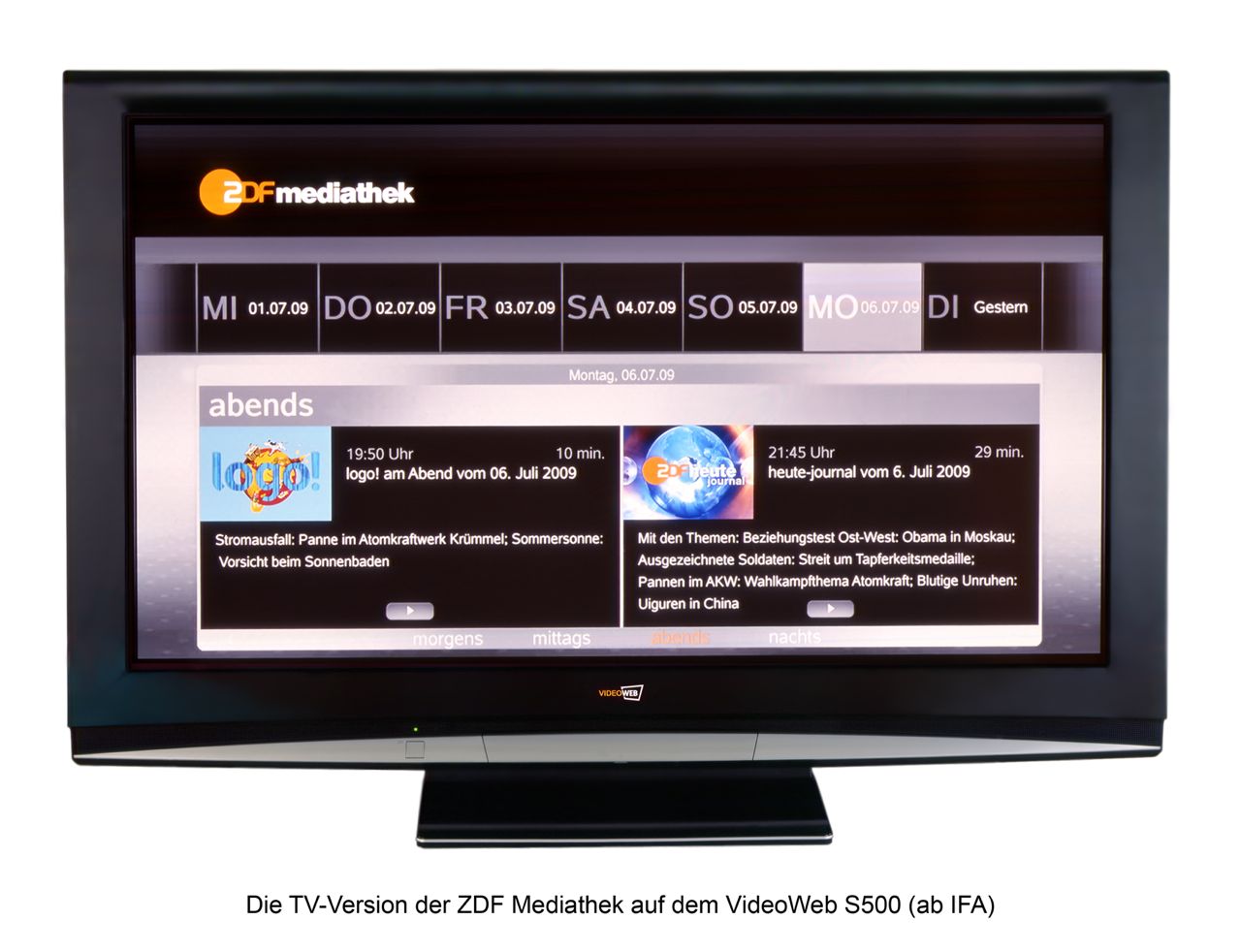 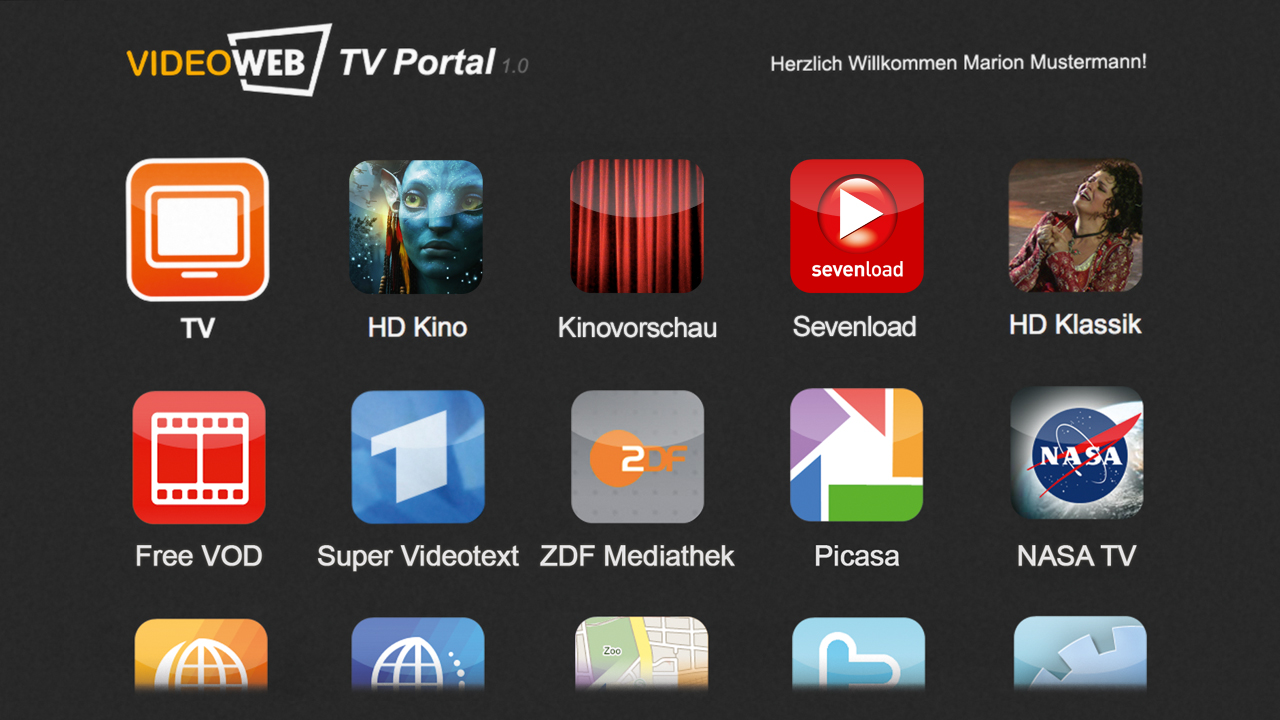 11.5.2011
VideoWeb bringt die Zukunft in Ihren Fernseher
3
Was wird passieren...
Der Flachbildschirm wird vom Fernseher zum multimedialen Terminal.
Das klassische lineare Fernsehen wird eine von ca. 10 Kernanwendungen.
Es wird eine Vielzahl von Inhalten und Diensten geben. (TV-Sender, Hollywood, Verlage, kleine Produktions- firmen, Privat-Personen, WebTV-Sender, Vodcasts, „Special Interest“, eigene Inhalte...)
In fünf Jahren werden ca. 50% der Flachbildschirme interaktive Funktionen integrieren.

	In diesem Umfeld will VideoWeb seinen Kunden eine optimale und zukunftssichere Lösung bieten.
11.5.2011
VideoWeb bringt die Zukunft in Ihren Fernseher
4
TV + Internet...
Hybrid ?
11.5.2011
VideoWeb bringt die Zukunft in Ihren Fernseher
5
Alle Businessmodelle sind möglich
TV Business-Modelle

Lineare Werbung
Sponsoring
PayTV
PayPerView
Transaktion
Shopping
Internet-Modelle

Flexibele Werbung
Targeting
PayPerView
Shopping
Transaktion
Services
Abonnements
Infrastruktur
11.5.2011
VideoWeb bringt die Zukunft in Ihren Fernseher
6
Der Schlüssel zum Erfolg
Hybrid Broadcast Broadband Television http://www.hbbtv.org

Nachfolger des 30 Jahre alten Videotextes
Unterstützt von fast allen großen Herstellern
VideoWeb ist seit Herbst 2009 „Supporter“ von HbbTV
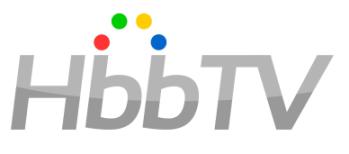 11.5.2011
VideoWeb bringt die Zukunft in Ihren Fernseher
7
Service für Kunden
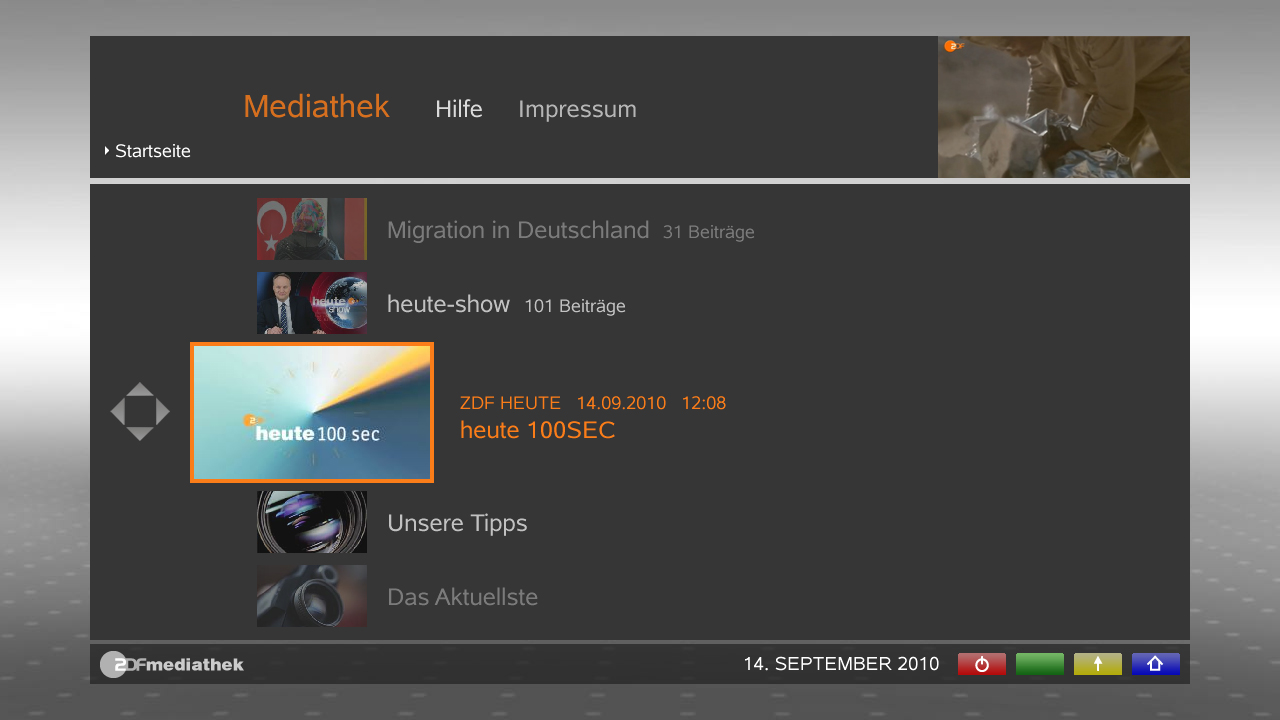 11.5.2011
VideoWeb bringt die Zukunft in Ihren Fernseher
8
RTL HD Text - Werbung
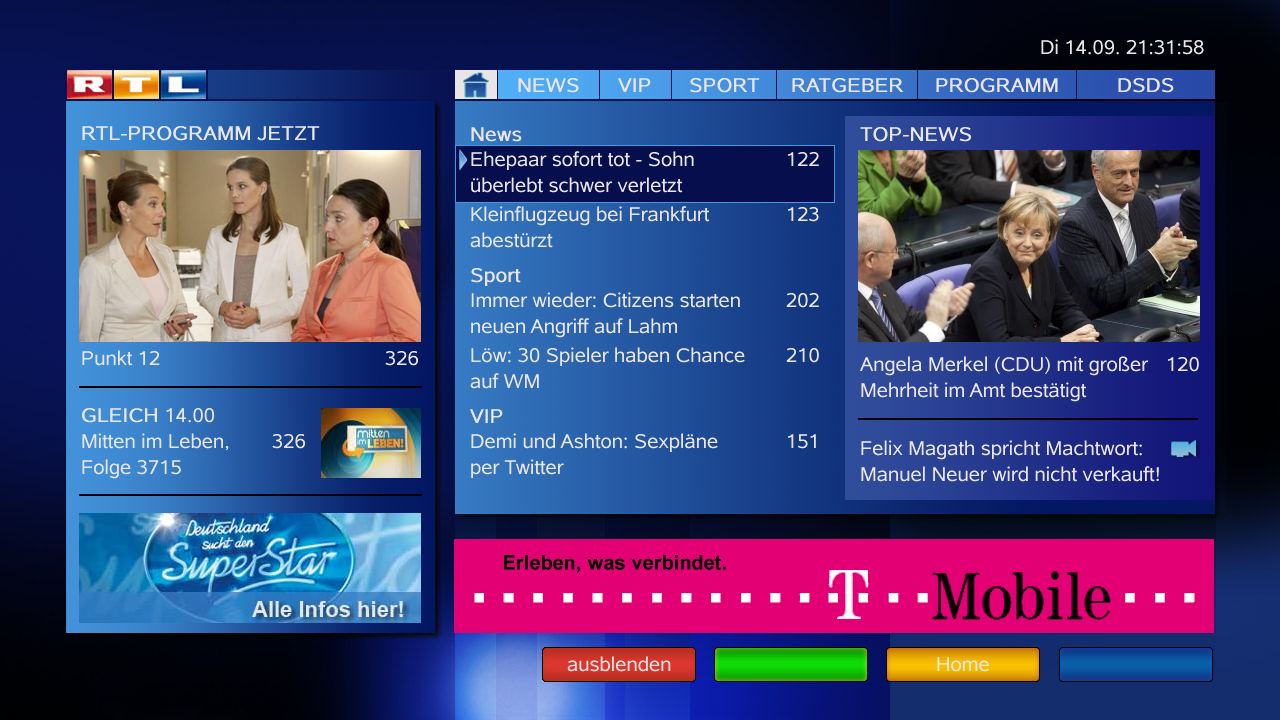 11.5.2011
VideoWeb bringt die Zukunft in Ihren Fernseher
9
Sat 1 - Werbung
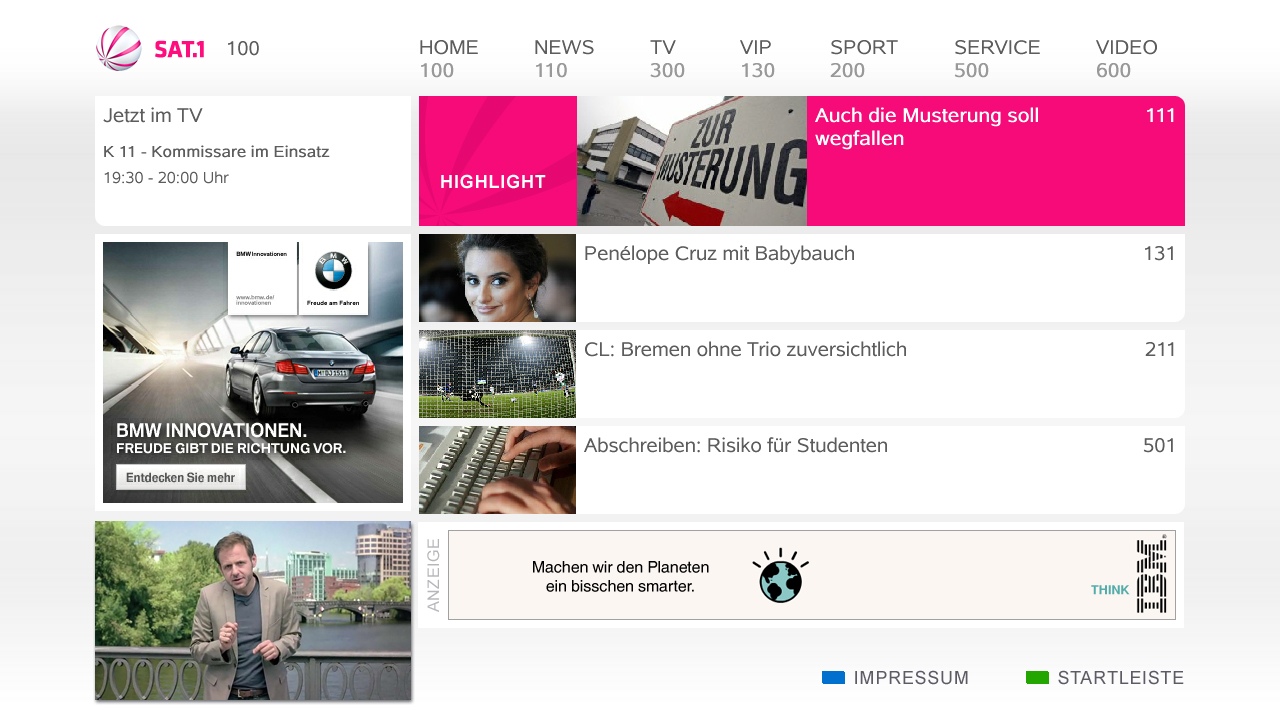 11.5.2011
VideoWeb bringt die Zukunft in Ihren Fernseher
10
Anixe HD Mediathek - Werbung
11.5.2011
VideoWeb bringt die Zukunft in Ihren Fernseher
11
Channel 21 - Shopping
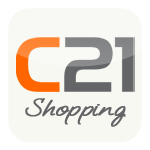 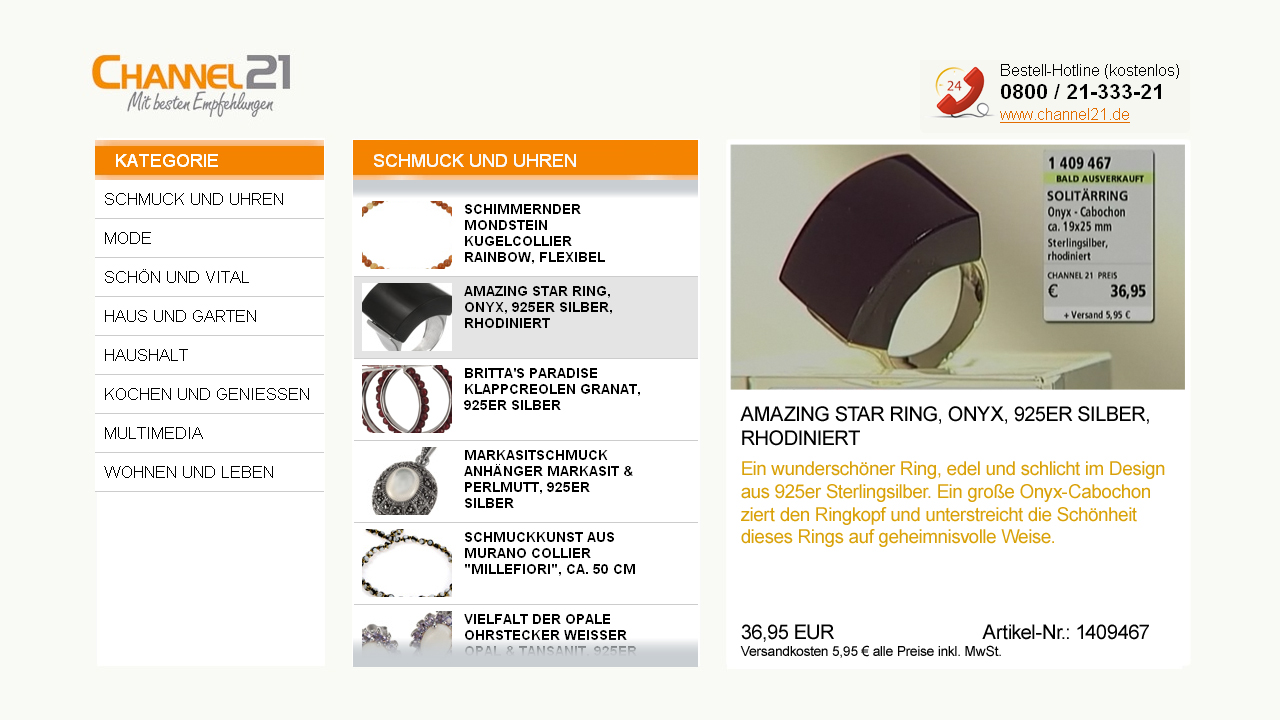 Service, direkte Bestellung, 
erweiterte Produktpräsentation
11.5.2011
VideoWeb bringt die Zukunft in Ihren Fernseher
12
Aus Werbung wird Infotainment
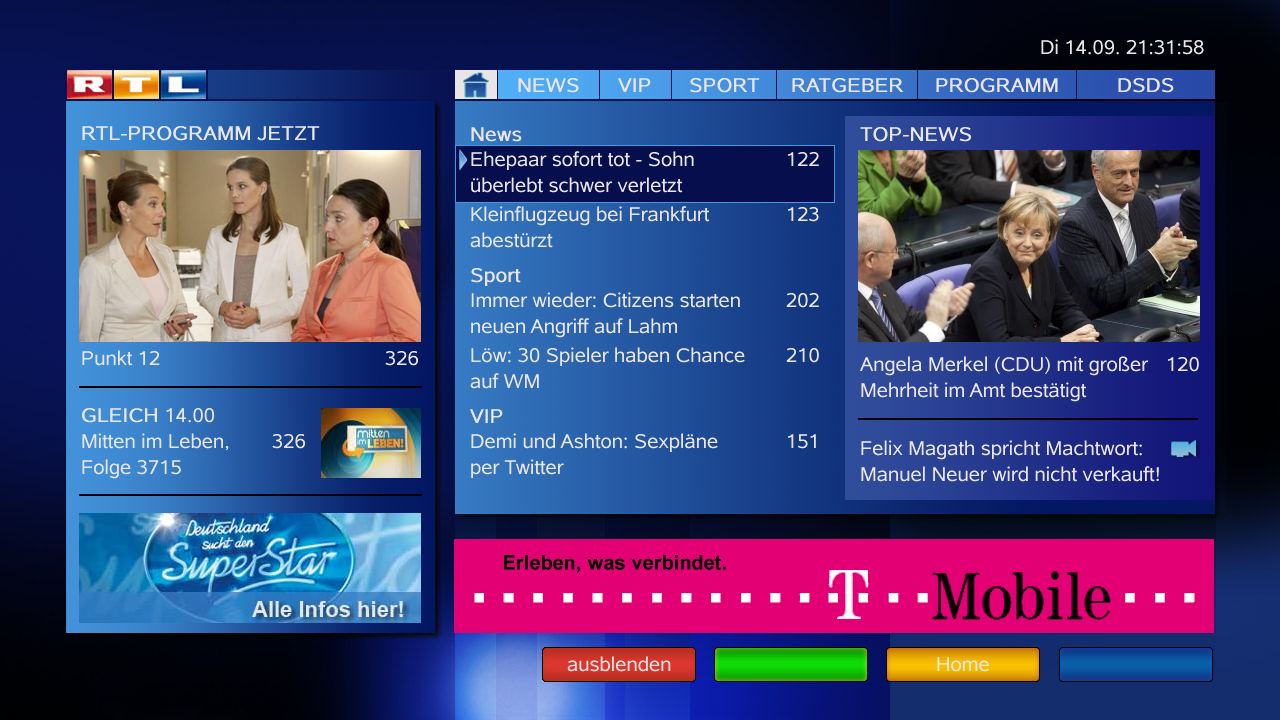 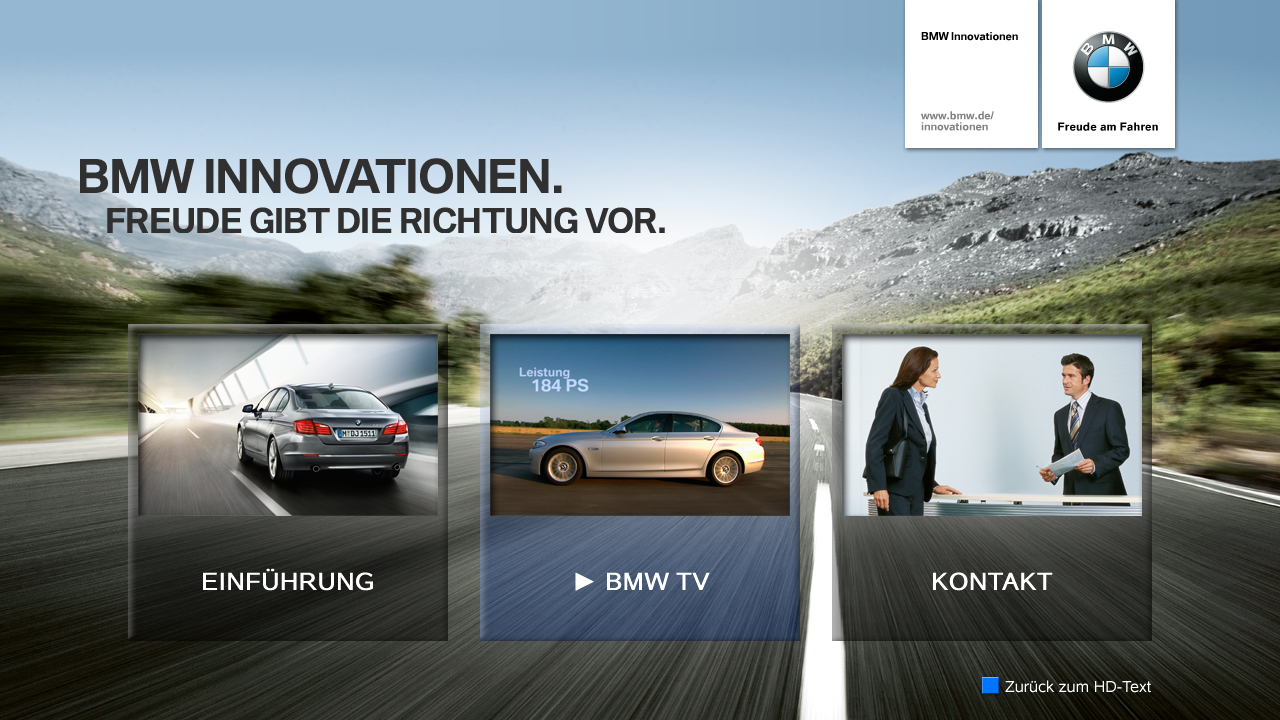 11.5.2011
VideoWeb bringt die Zukunft in Ihren Fernseher
13
Werbefinanzierte Verlagsangebote
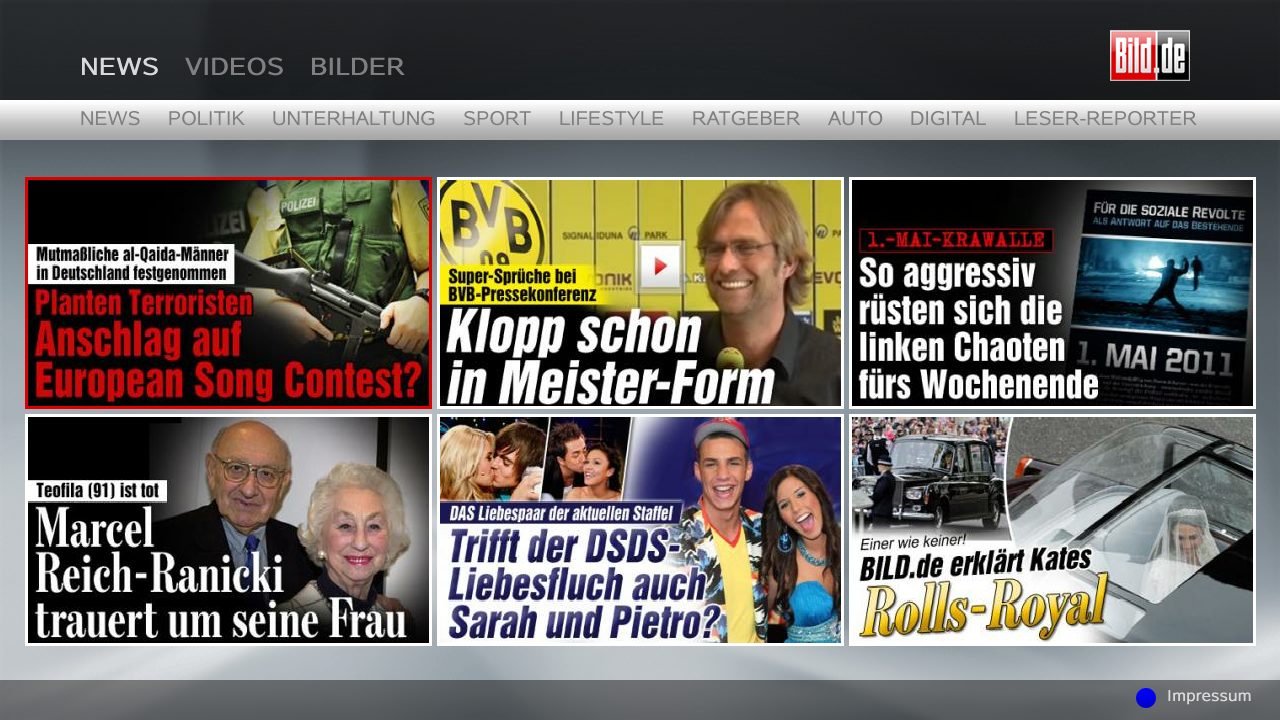 11.5.2011
VideoWeb bringt die Zukunft in Ihren Fernseher
14
Werbefinanzierte Verlagsangebote
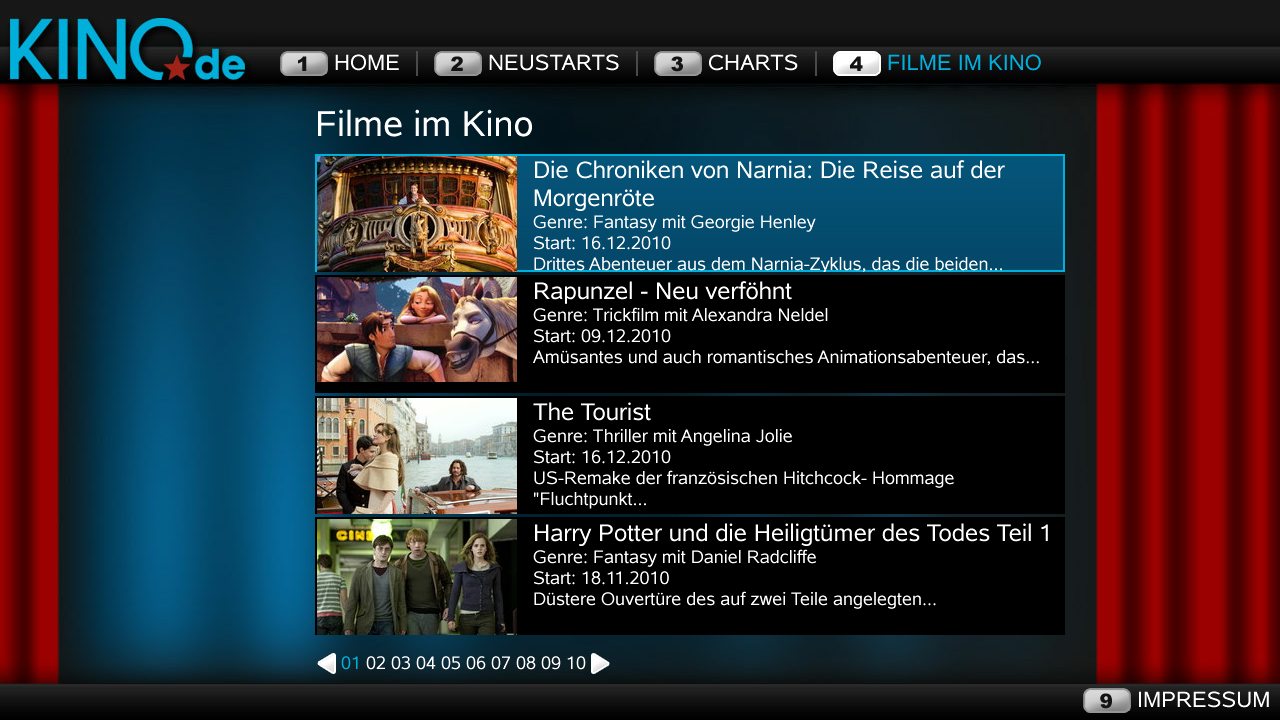 11.5.2011
VideoWeb bringt die Zukunft in Ihren Fernseher
15
VOD – hier VideoWeb HD Kino
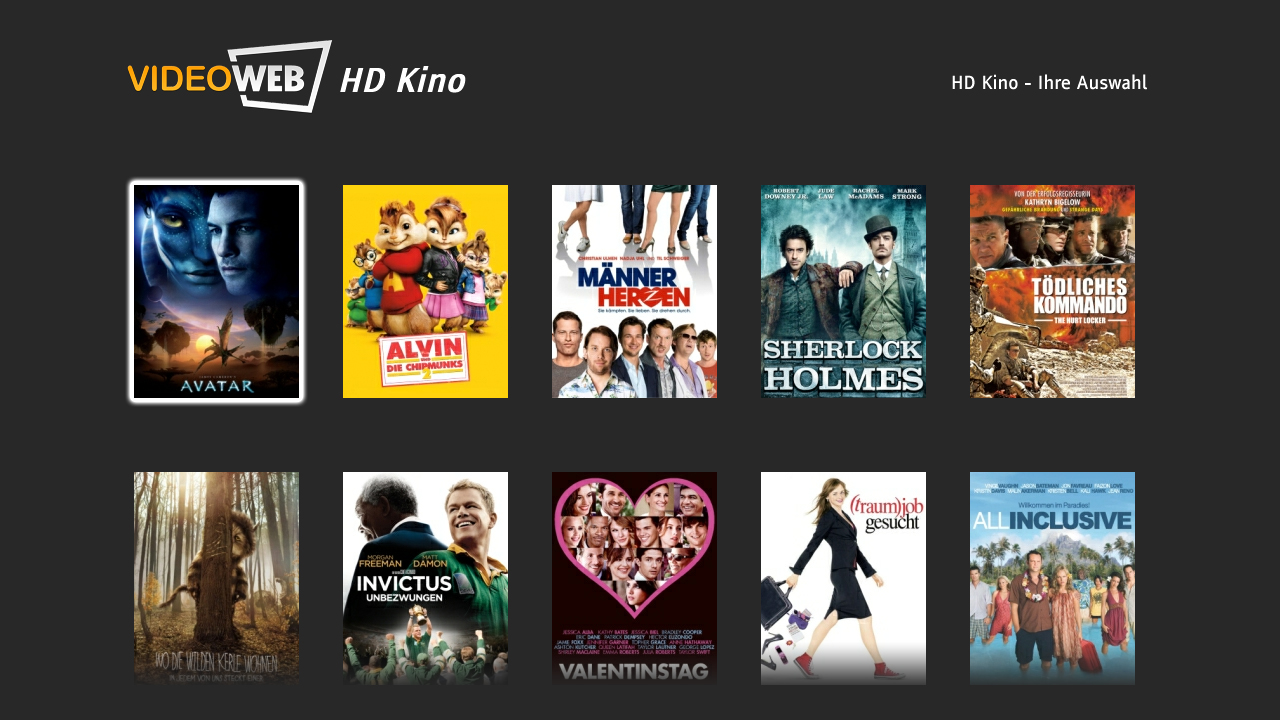 Bezahlung per Abruf (1,99 bis 5,99 Euro)
Weitere Anbieter: Maxdome, VideoLoad, Diva, ...
11.5.2011
VideoWeb bringt die Zukunft in Ihren Fernseher
16
Verkauf von Hörbüchern
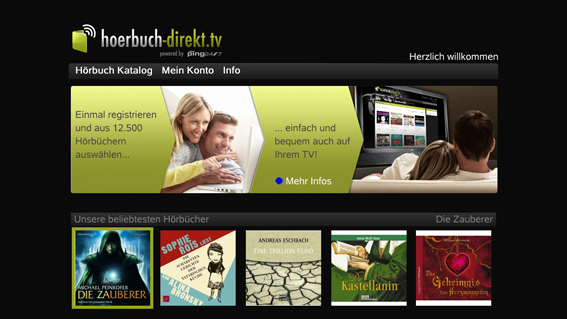 11.5.2011
VideoWeb bringt die Zukunft in Ihren Fernseher
17
Weitere Anbieter
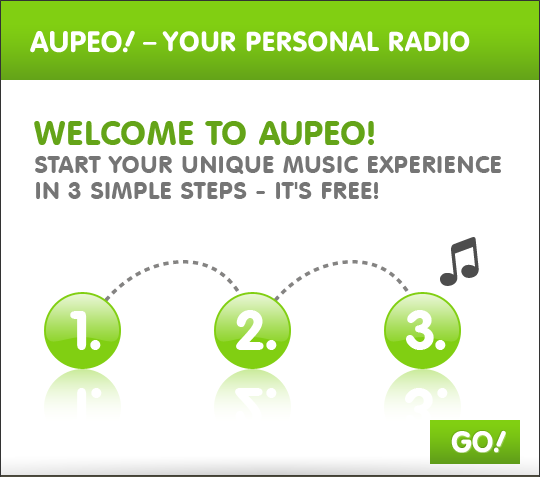 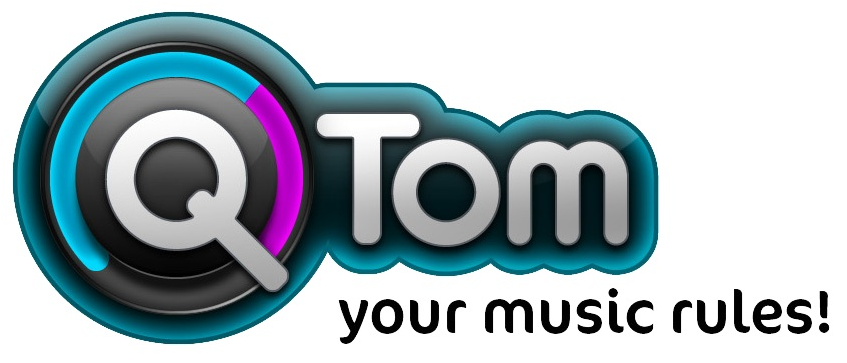 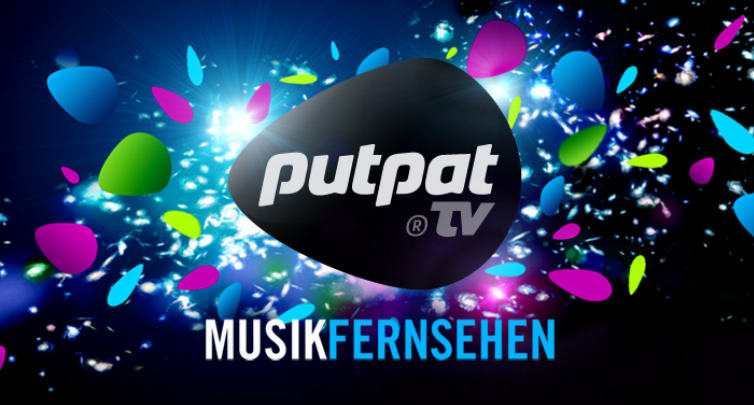 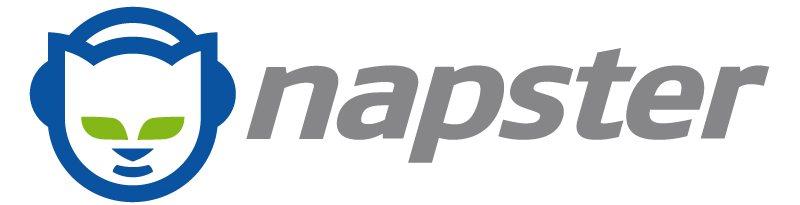 11.5.2011
VideoWeb bringt die Zukunft in Ihren Fernseher
18
Status an der Entwicklerfront
Vorteile für TV-Sender
Direkter Zugang über Red Button zum Kunden
Neue Business-Modelle möglich
Z.z. Noch nicht sehr aggressiv / progressiv / Innovativ
Vorteile für Internet-Dienste
Direkte Zugang ins Wohnzimmer
Neue Anwendungen / Businessmodelle möglich
Z.z. noch Integration in die Portale notwendig
11.5.2011
VideoWeb bringt die Zukunft in Ihren Fernseher
19